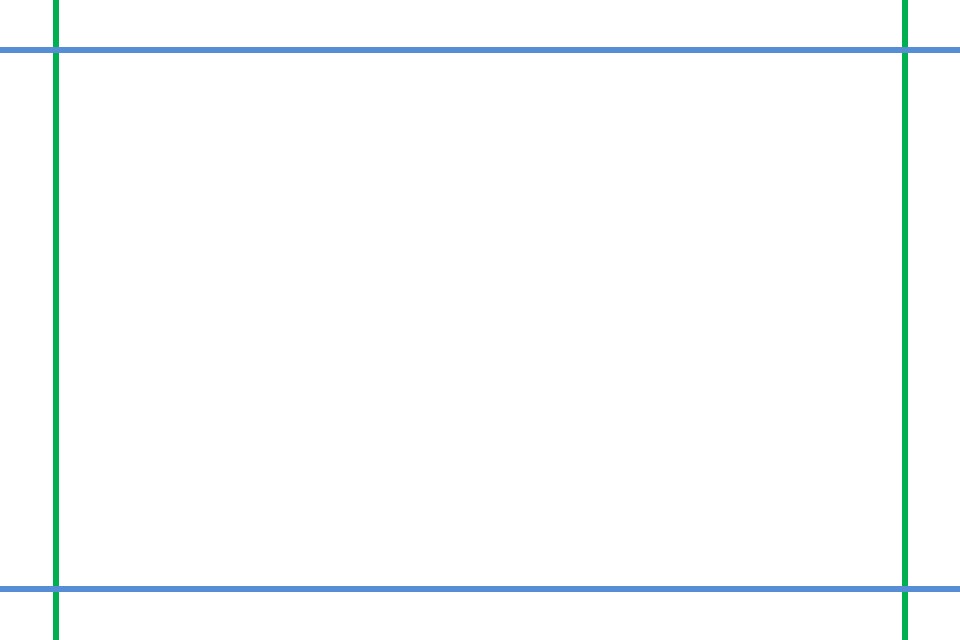 Fail it
Until you
 Nail it
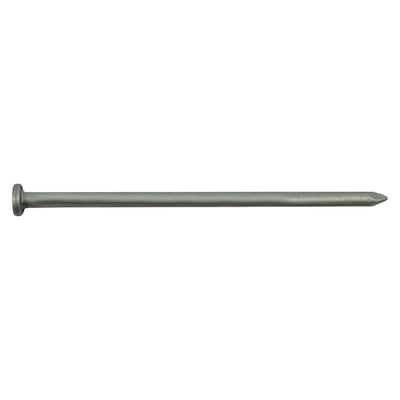 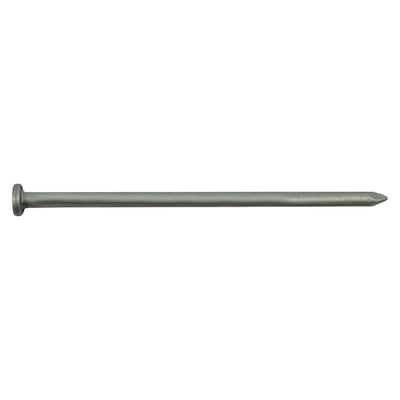 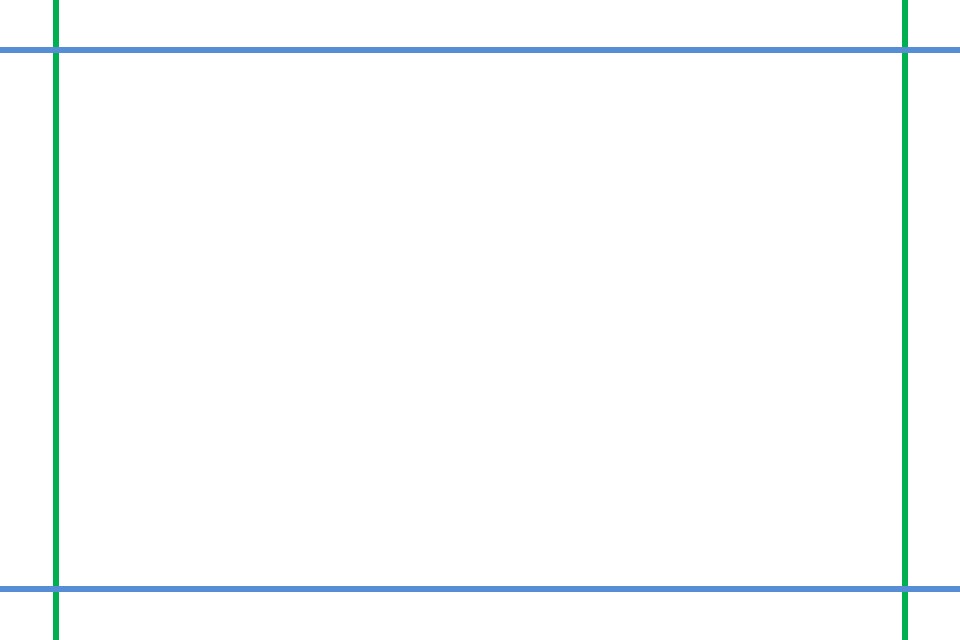 13.02.20

19:00
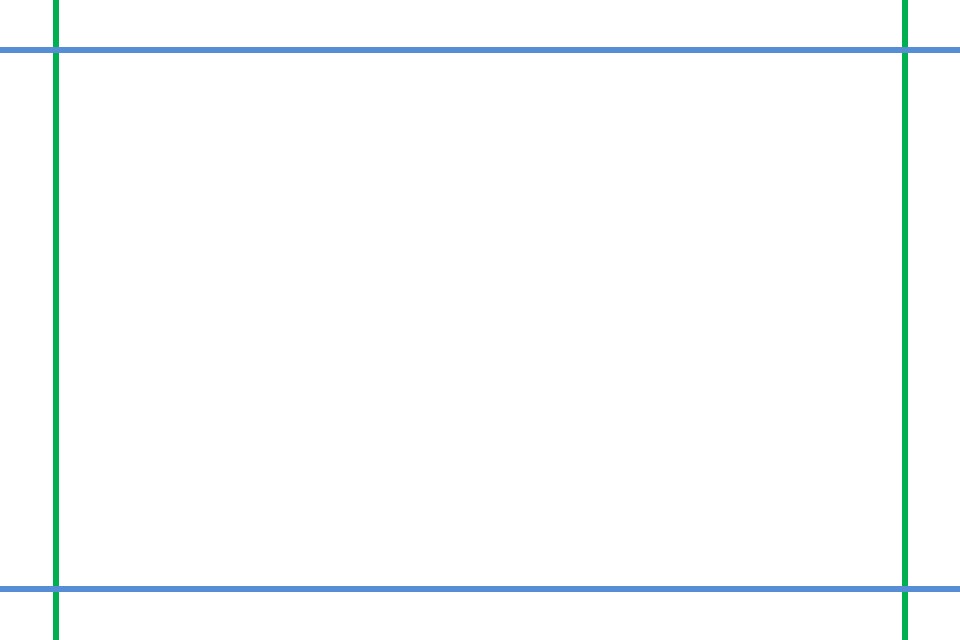 Save 
				 			 The
												Date